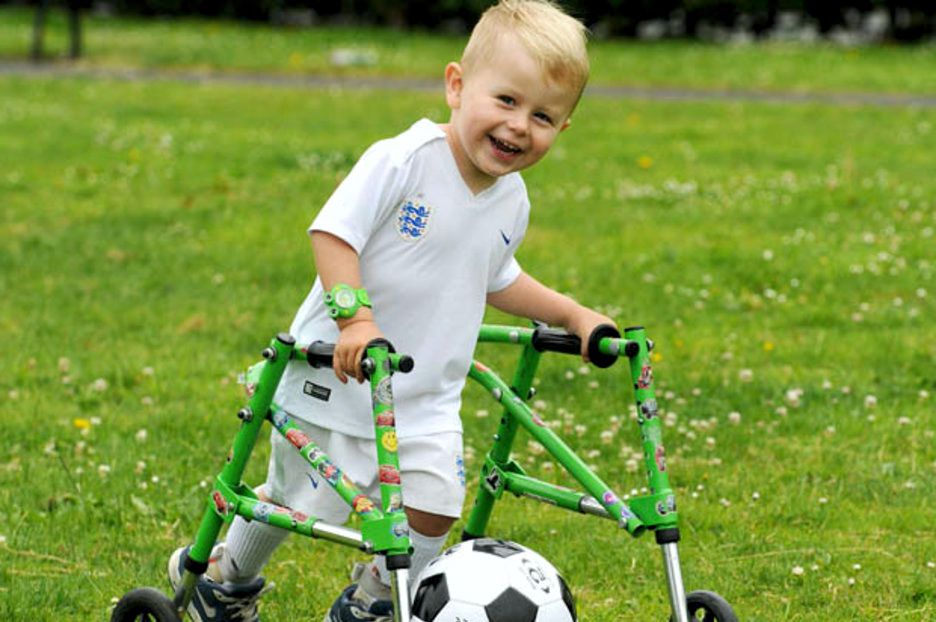 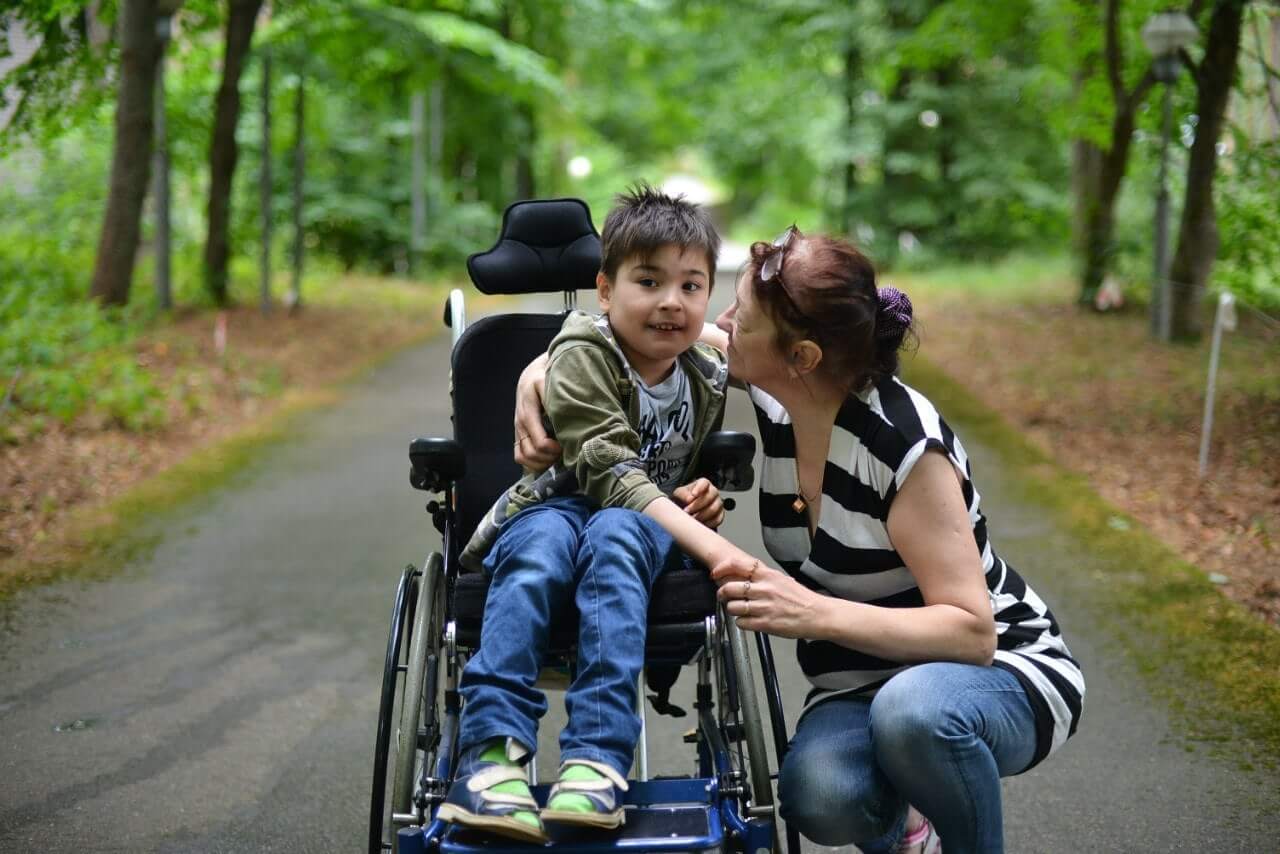 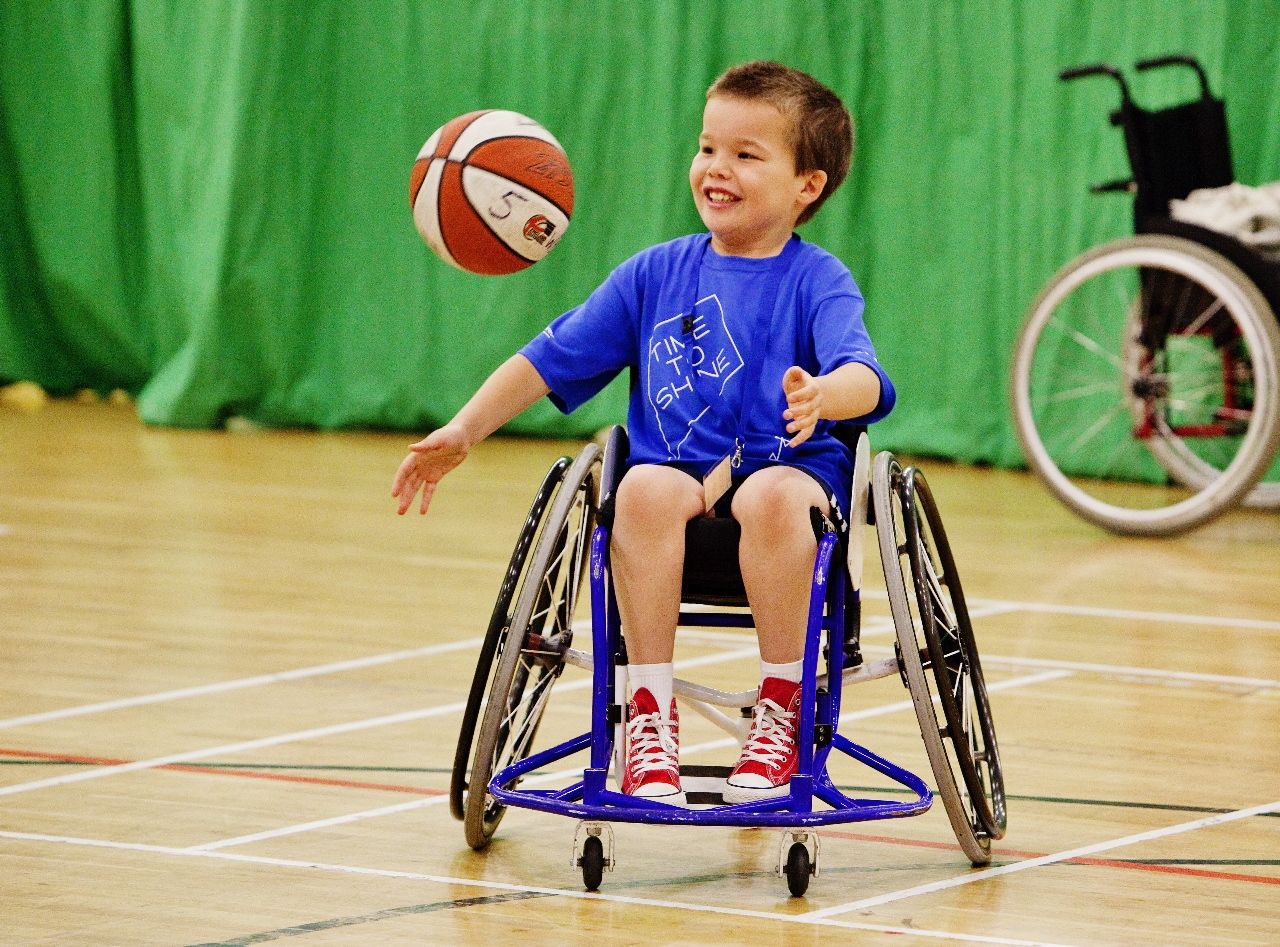 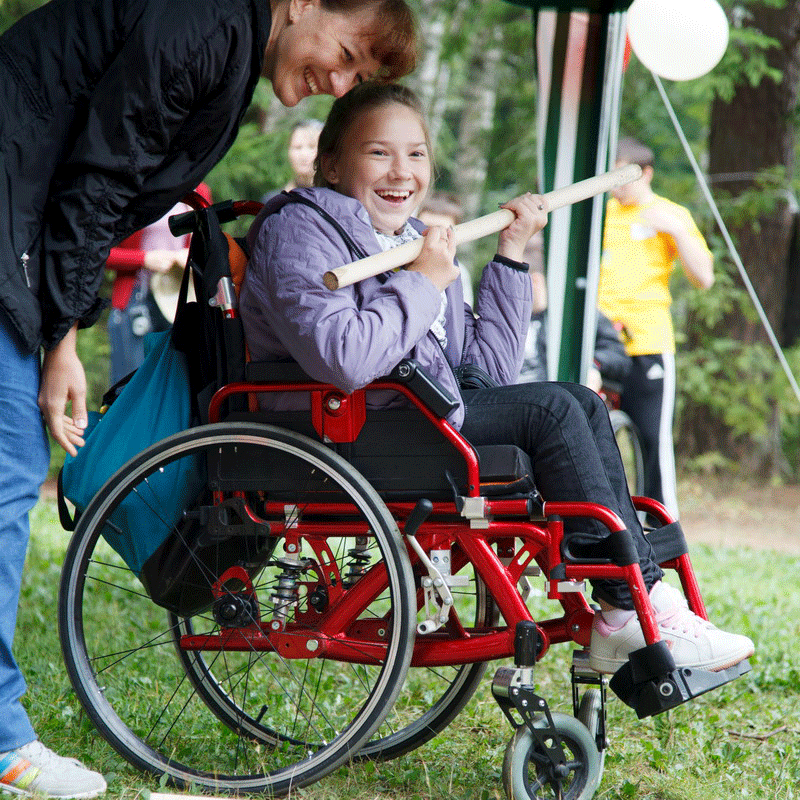 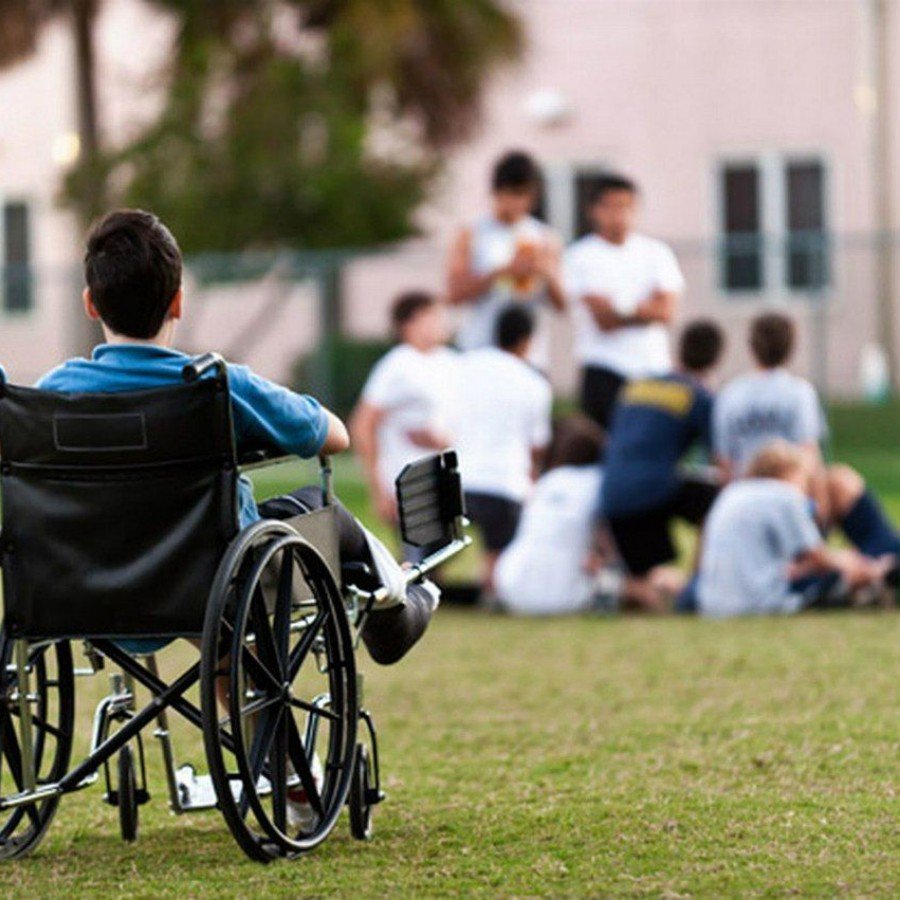 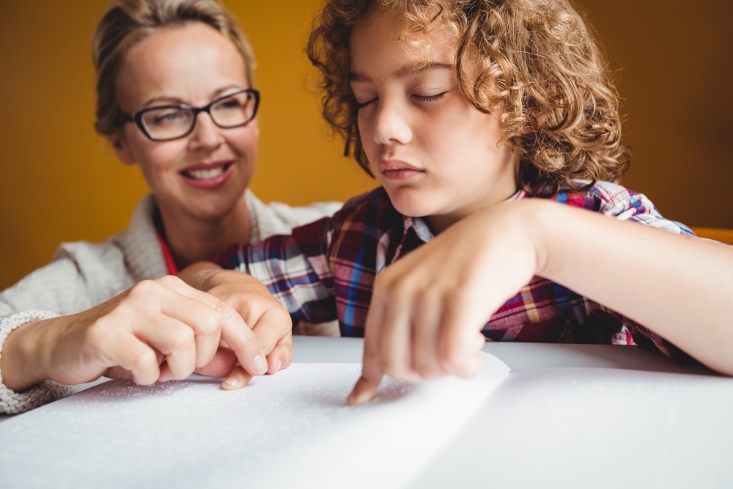 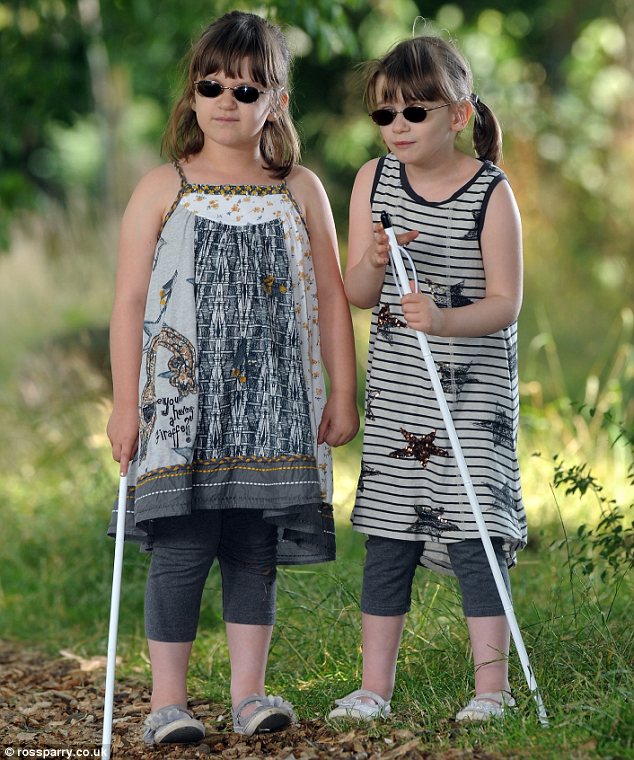 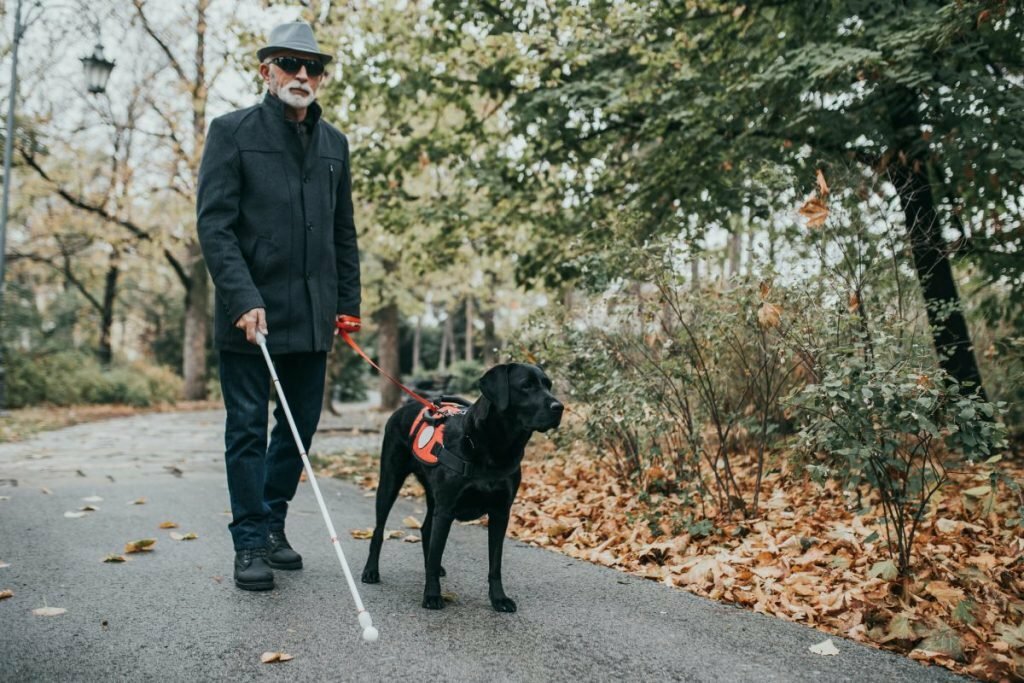 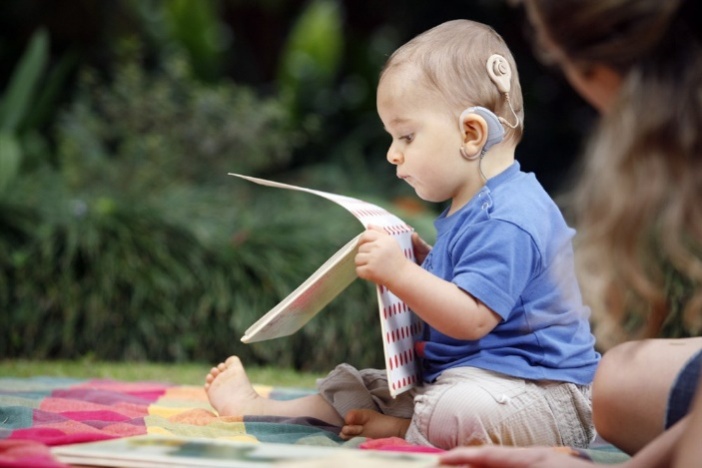 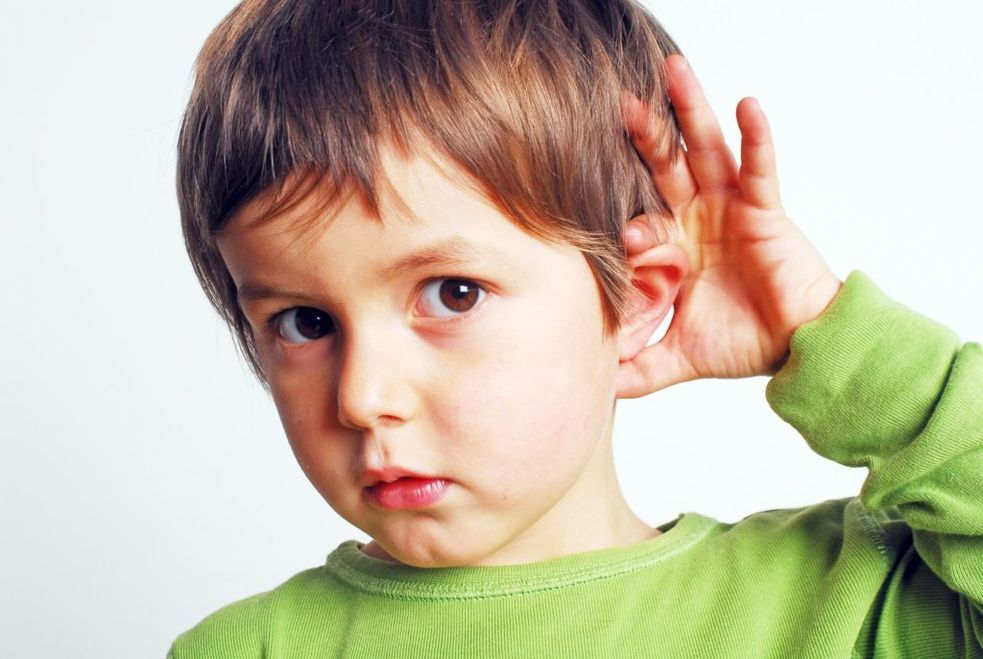 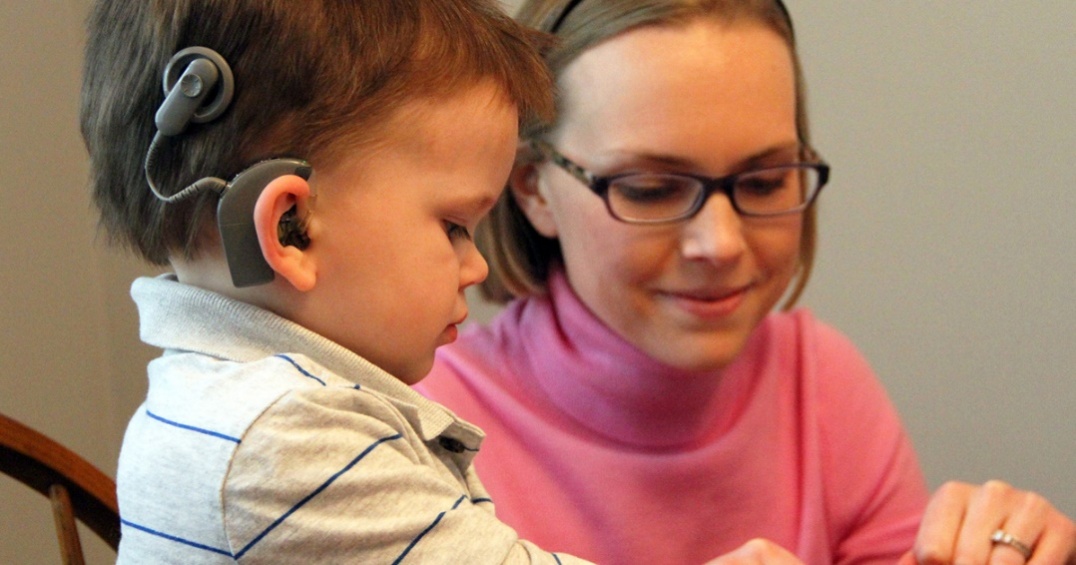 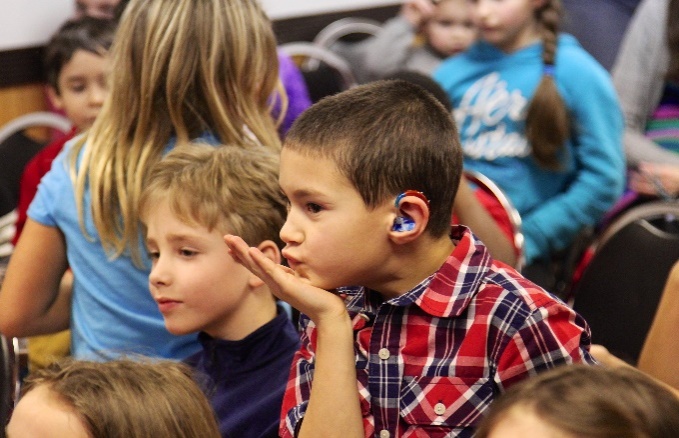 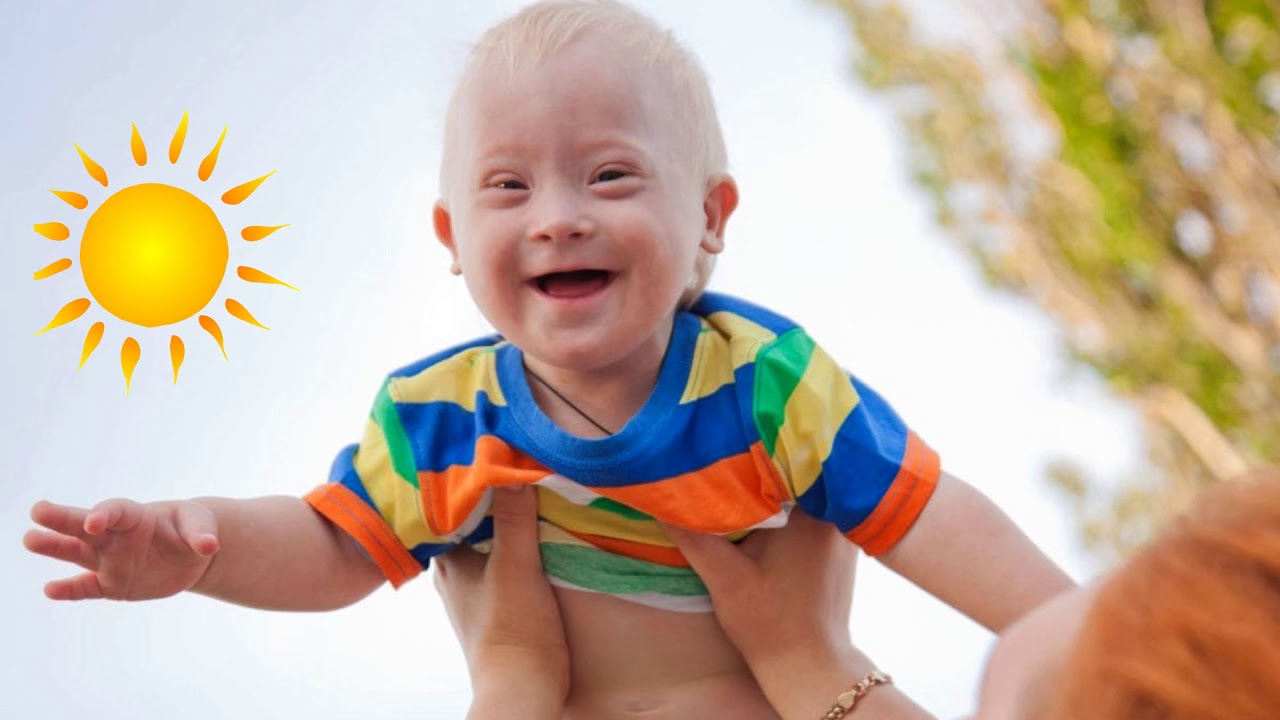 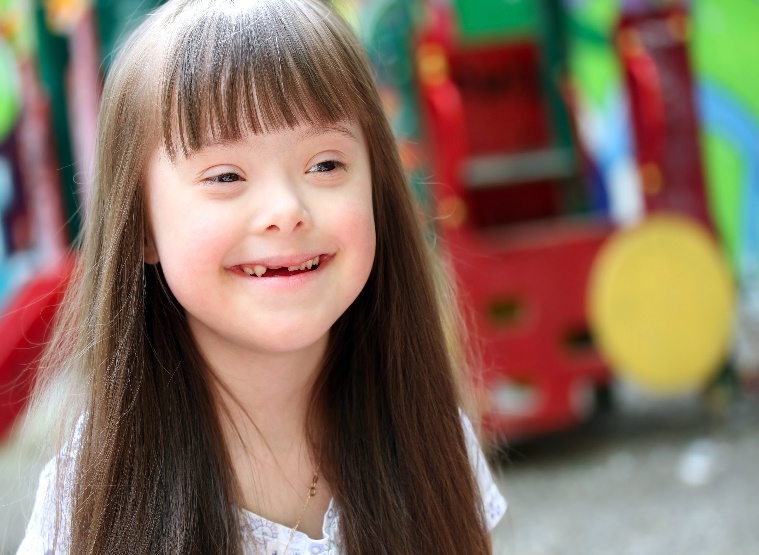 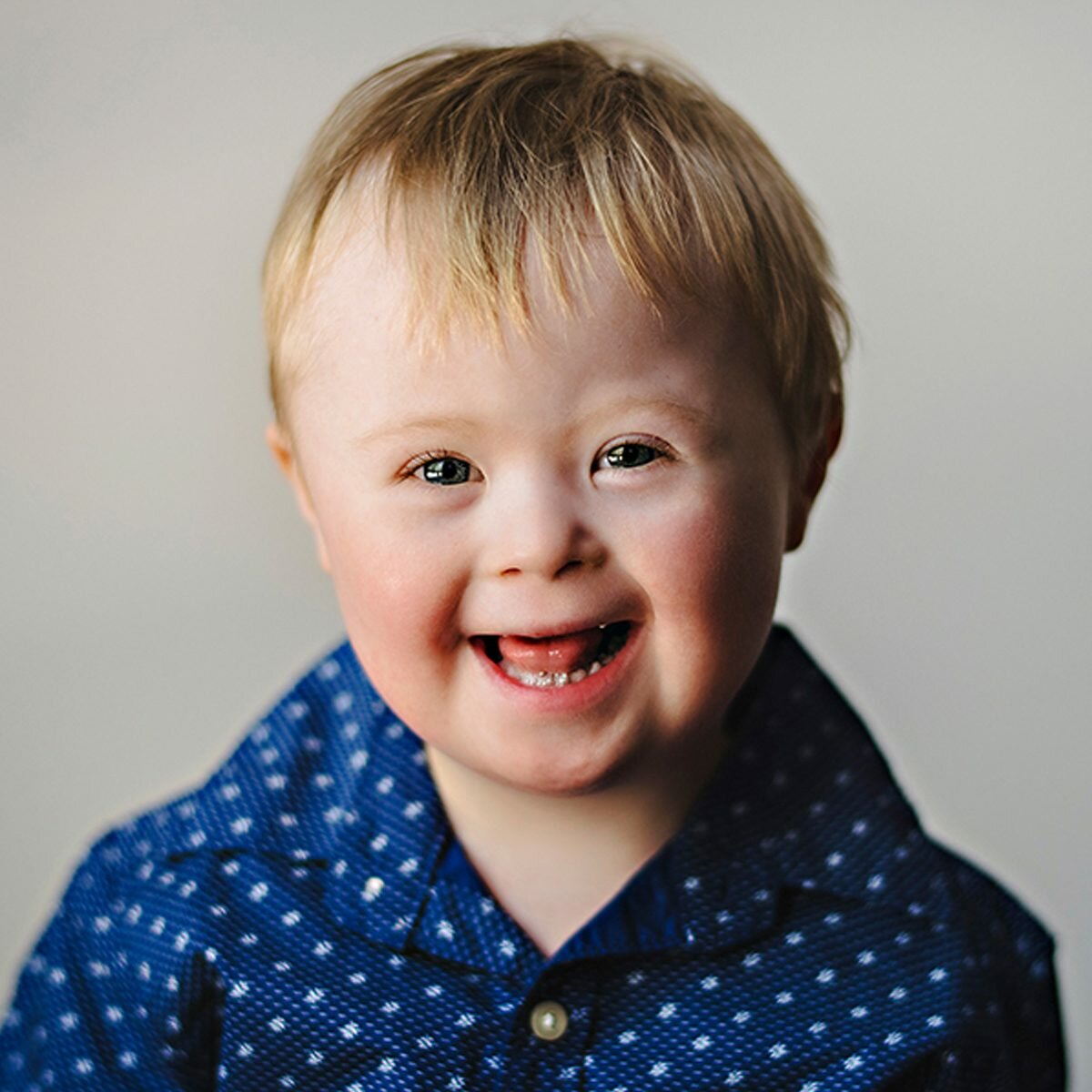 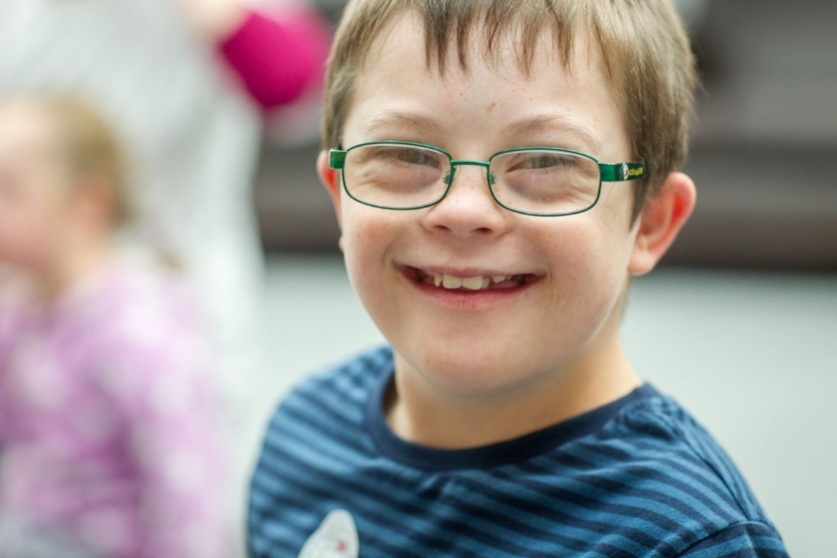 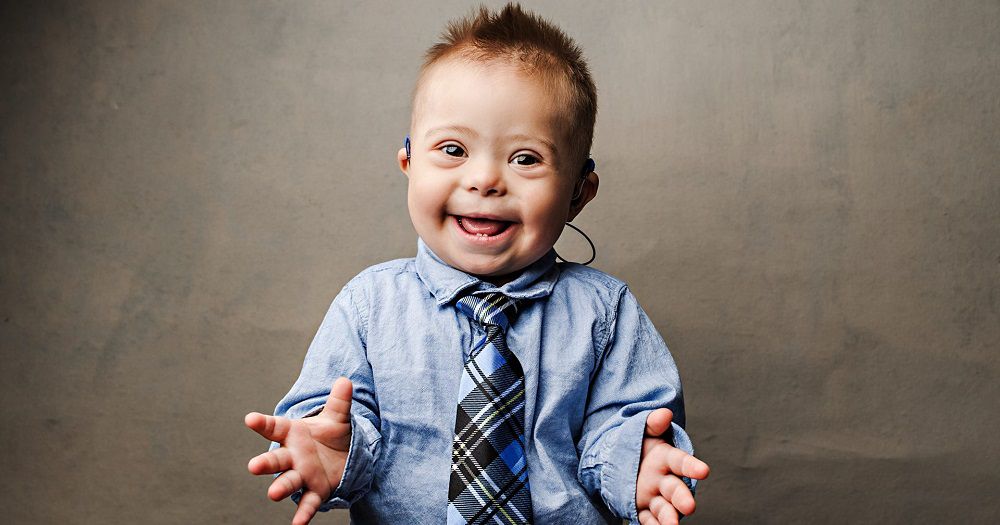 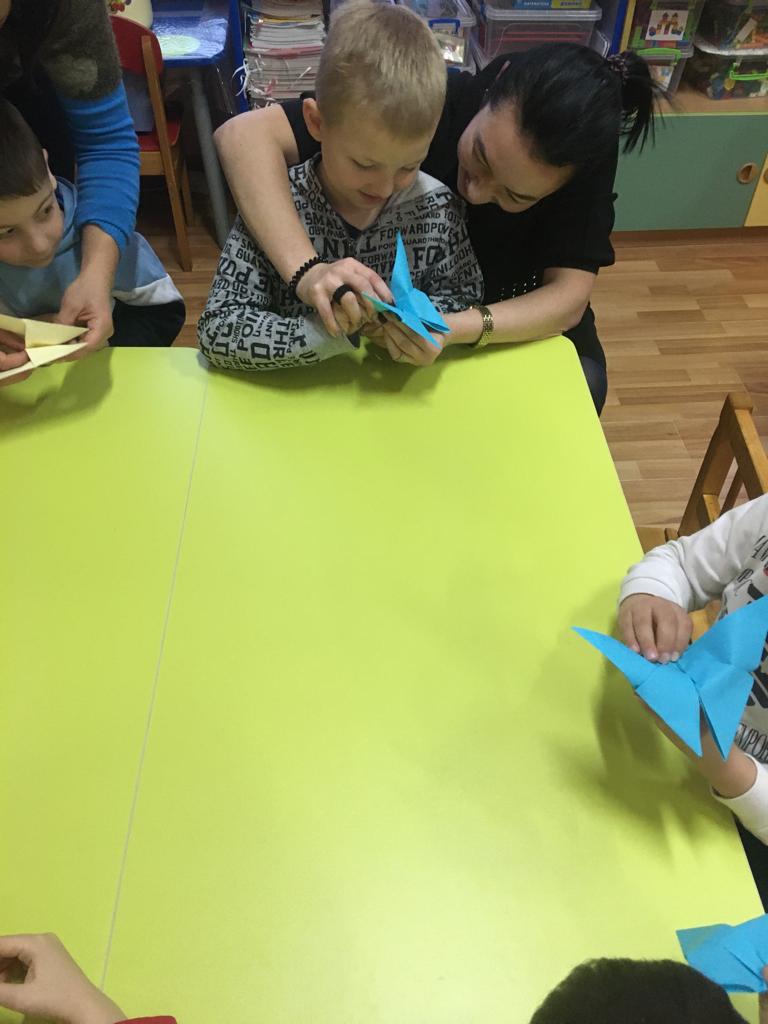 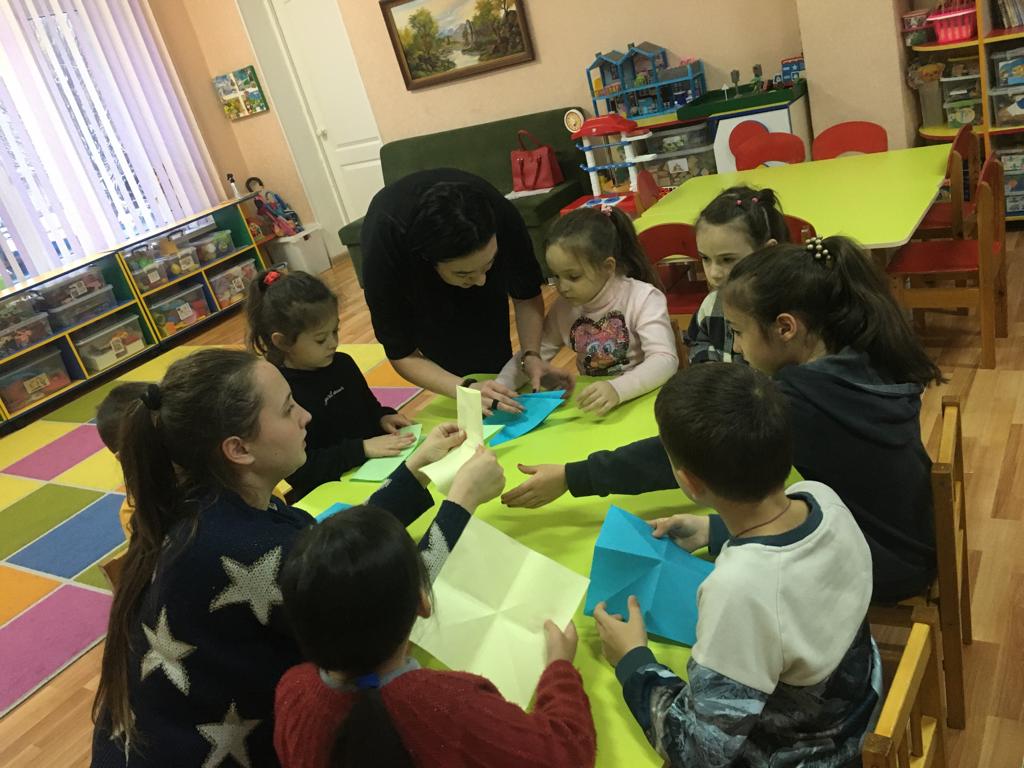 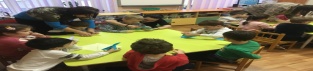 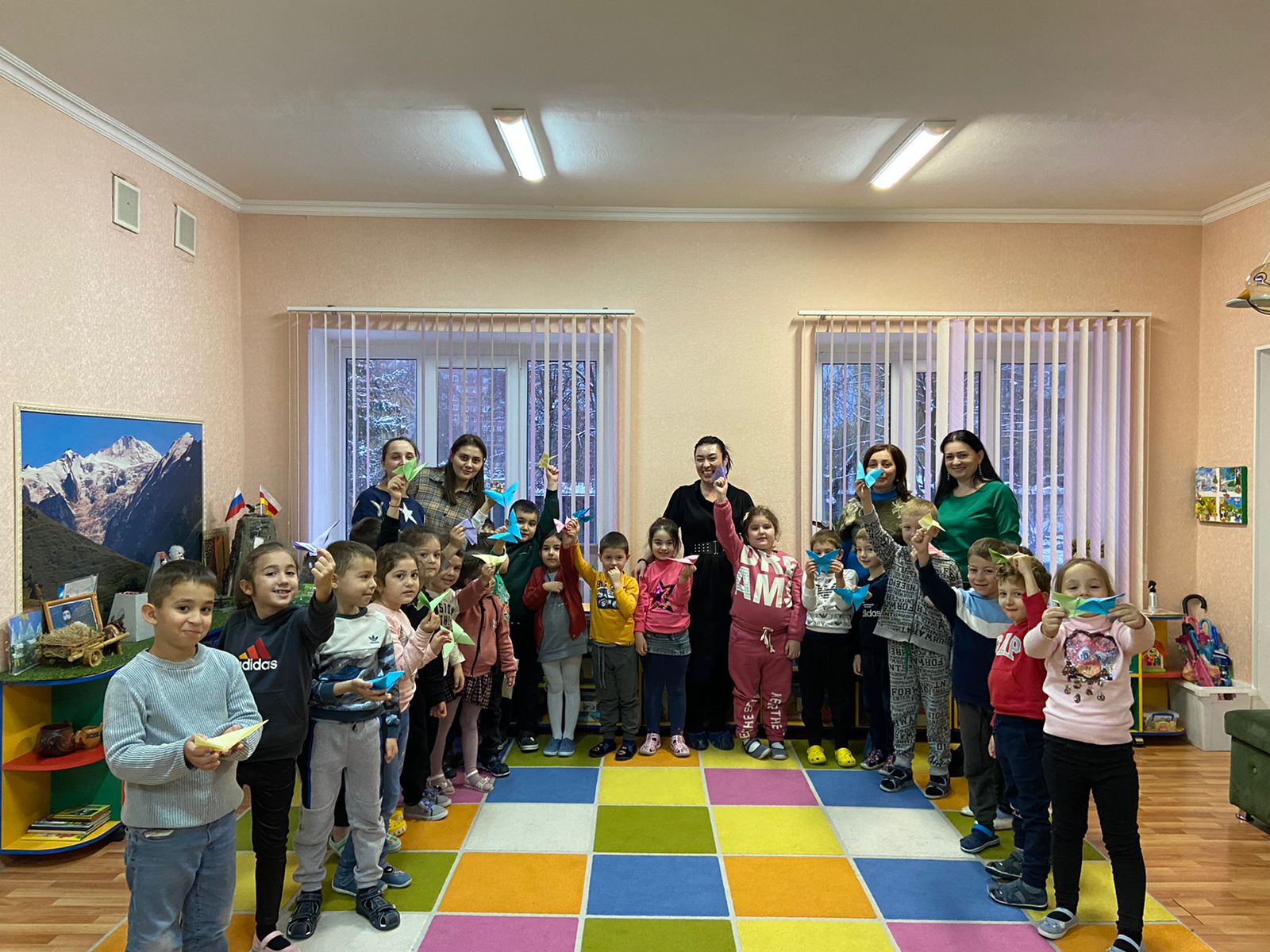 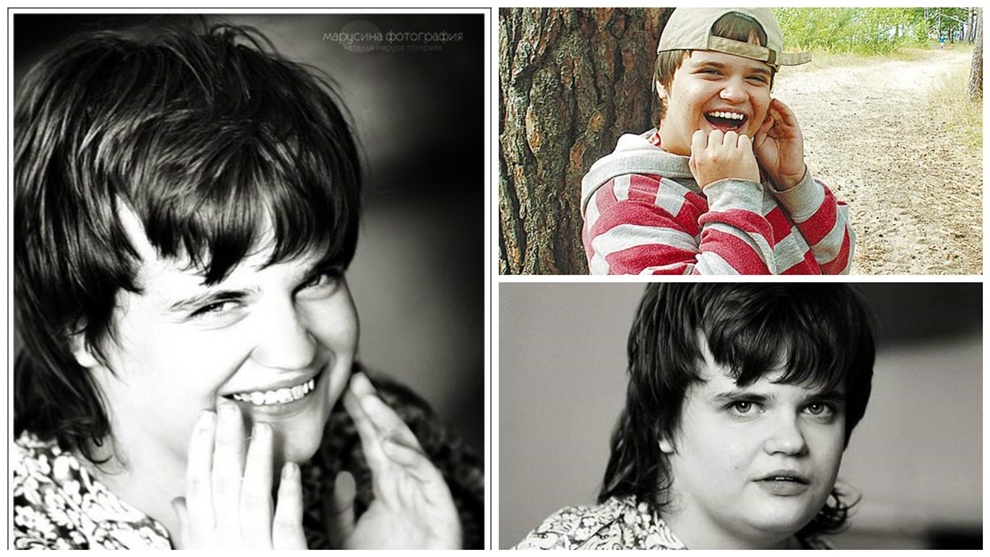 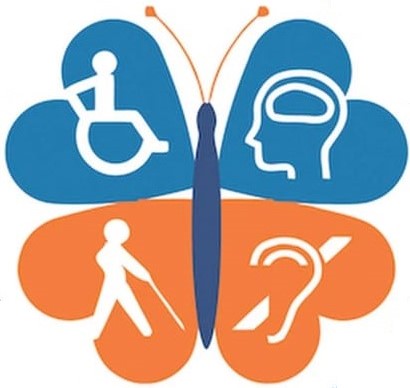 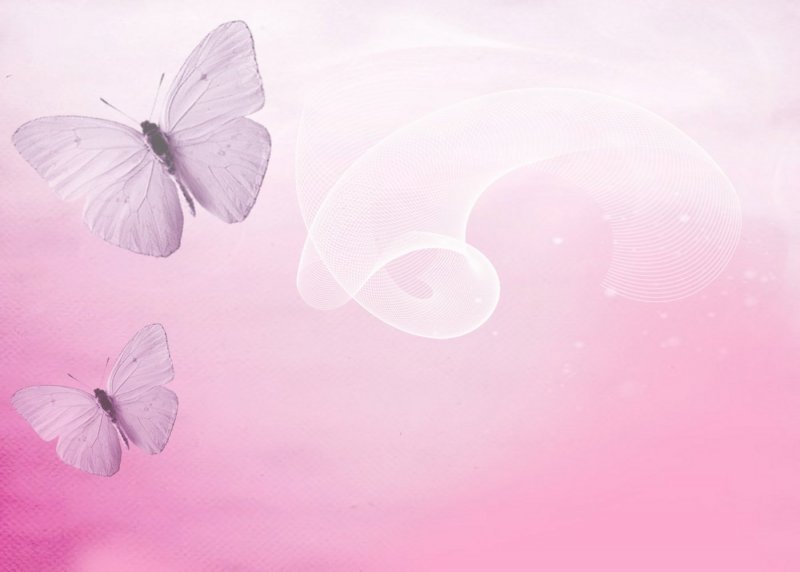 Мастер-класс  «БАБОЧКИ» в технике оригами.
Школа-Интеллект ,г.Владикавказ
Для детей подготовительной группы был показан мастер-класс ,который был приурочен ко «Дню Добра»,посвящённый детям с ограниченными возможностями.